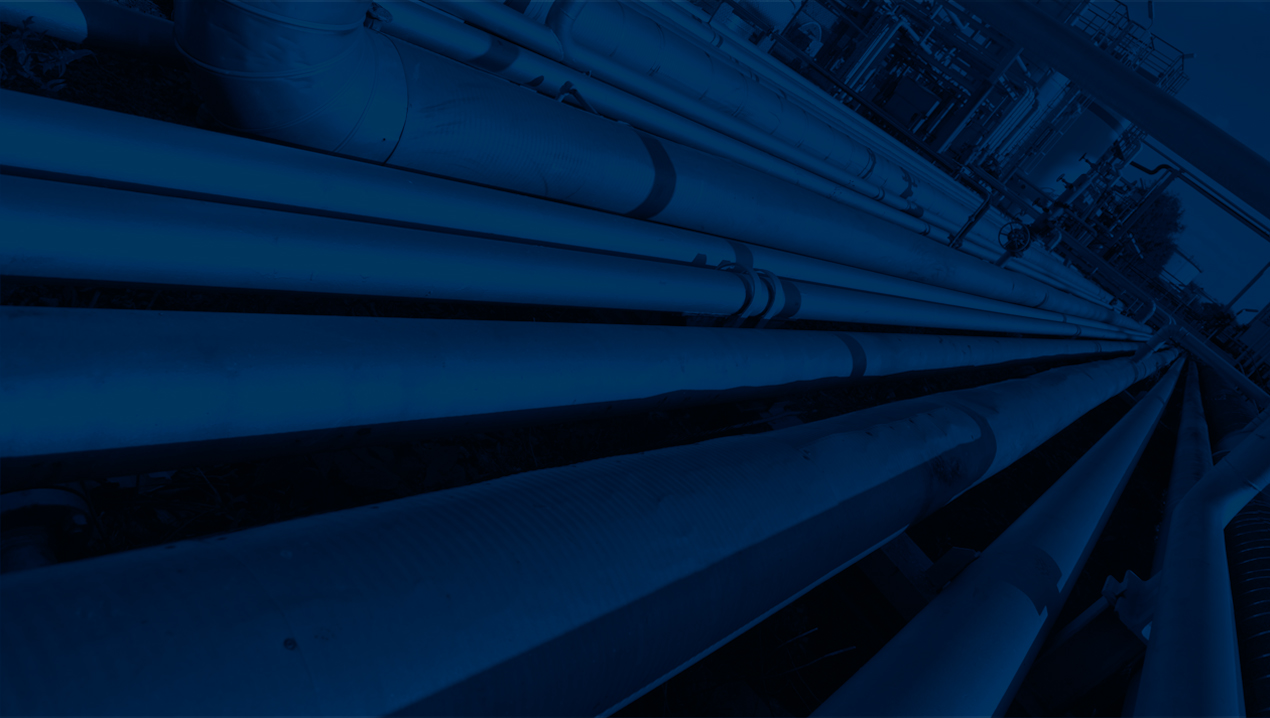 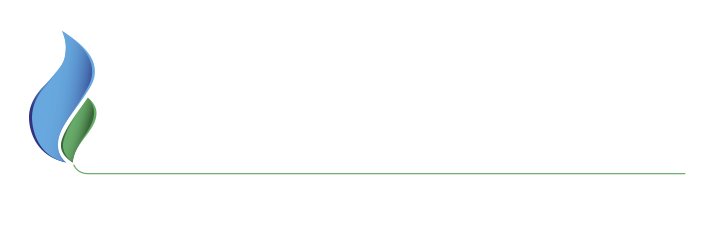 Audiência Pública CD-CICS
3 anos da Nova Lei do Gás
07/05/2024
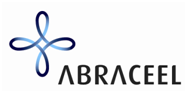 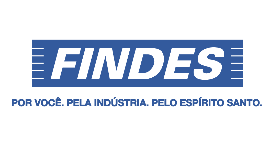 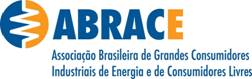 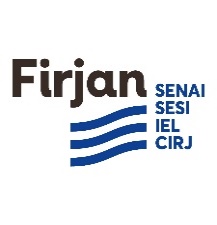 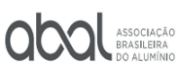 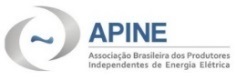 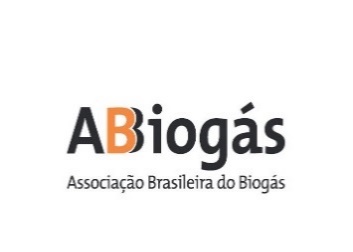 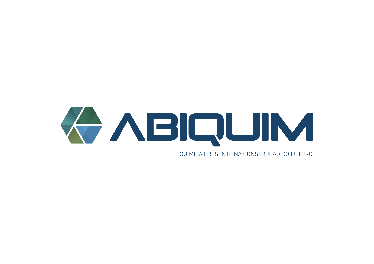 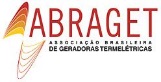 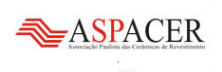 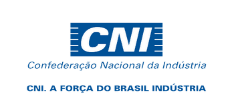 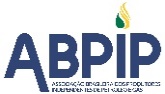 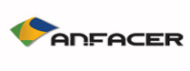 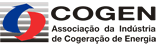 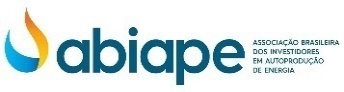 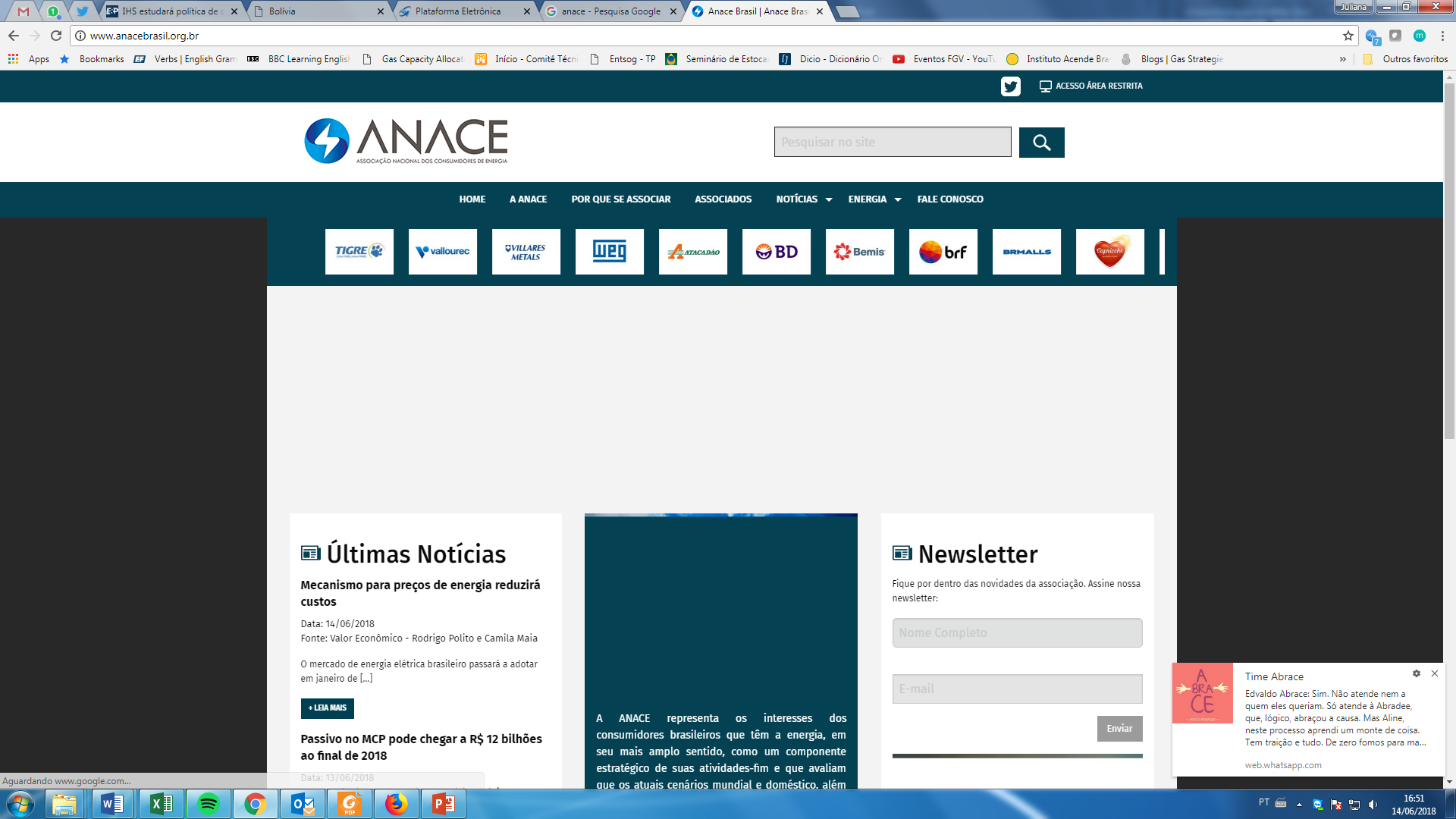 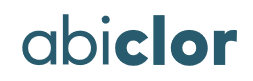 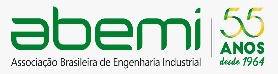 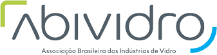 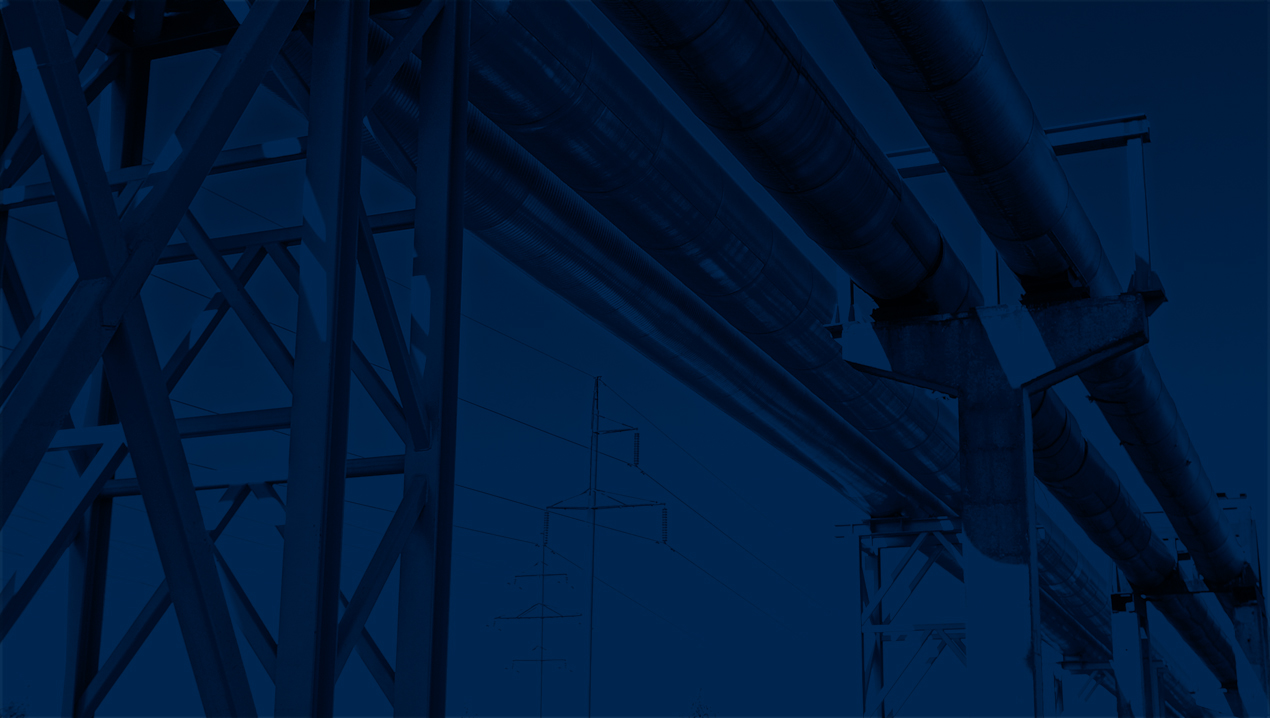 Quem somos?
O Fórum das Associações Empresariais Pró-Desenvolvimento do Mercado de Gás Natural (Fórum do Gás) iniciou suas atividades no início de 2012 com o objetivo de discutir e propor medidas de estímulo ao setor, buscando expandir e diversificar a oferta e elevar a competitividade do gás natural no país.

Atualmente congrega 19 associações que atuam em diversos segmentos da cadeia: consumo, produção, comercialização, autoprodução, cogeração e geração de energia elétrica, os quais tem o gás natural como um recurso estratégico no desenvolvimento de suas atividades.
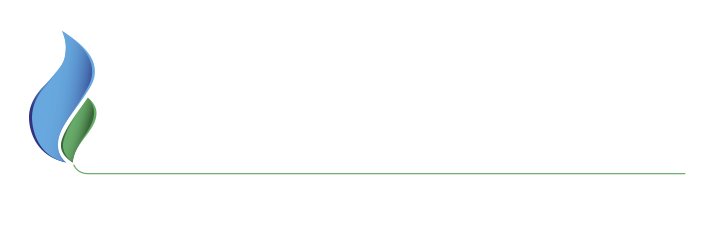 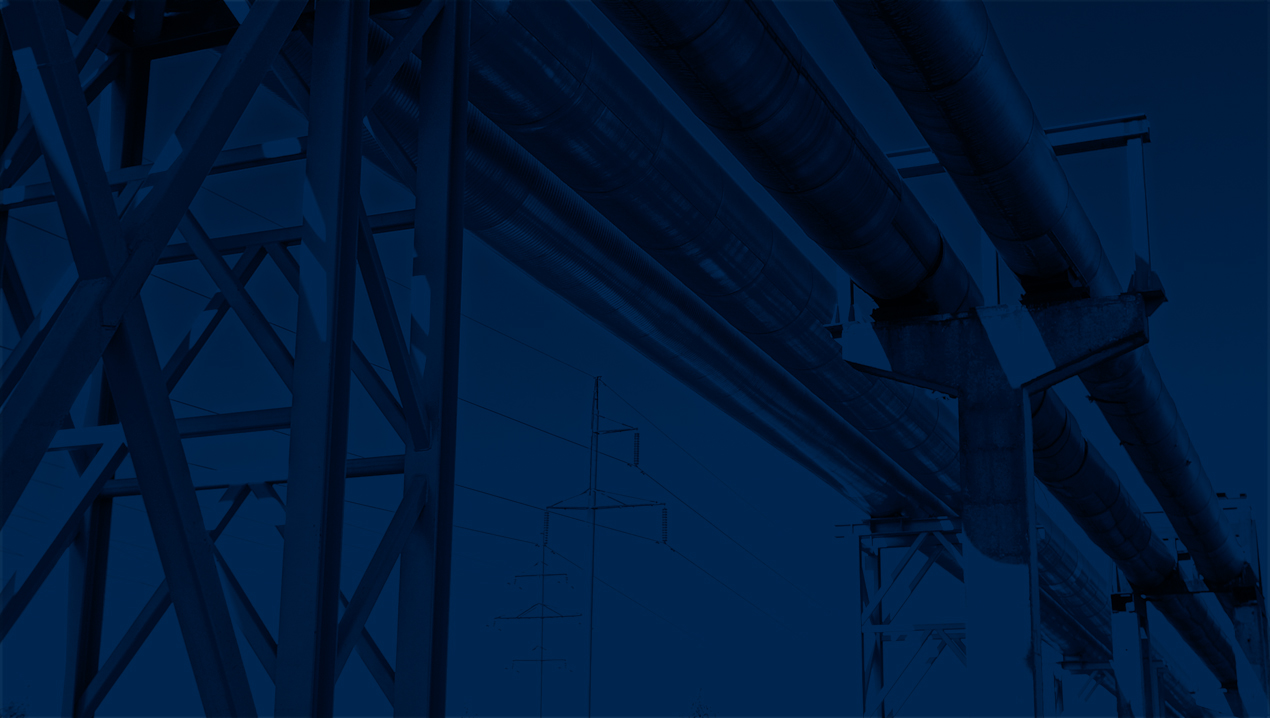 Princípios do Fórum do Gás
Estímulo à diversificação e ampliação da oferta de gás natural
Redução de barreiras e assimetrias regulatórias => fortalecimento do regulador
Maior competitividade, transparência e isonomia aos preços atualmente praticados
Desenvolvimento do livre mercado => maior liquidez e racionalidade dos custos
Integração e eficiência no uso do gás natural no contexto de transição energética
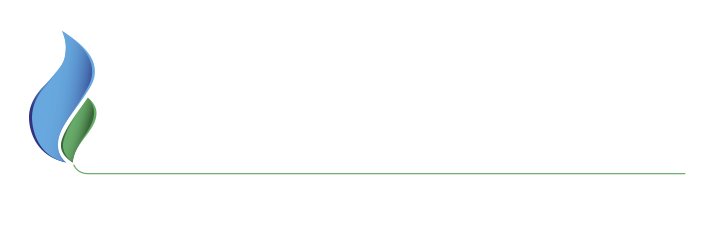 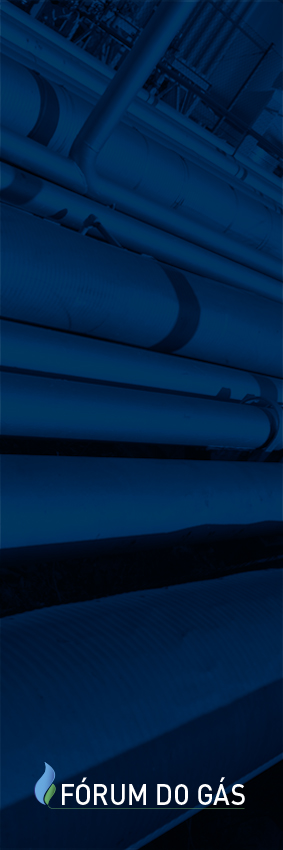 Quadro institucional
Associações Coordenadoras:
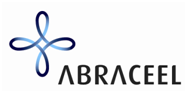 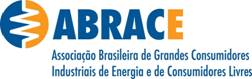 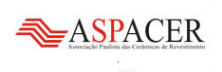 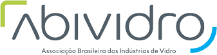 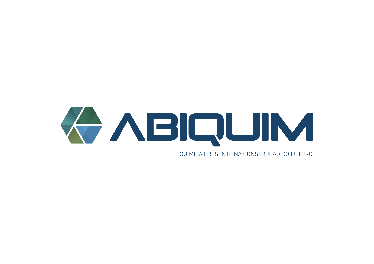 Demais Associações Participantes:
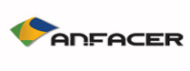 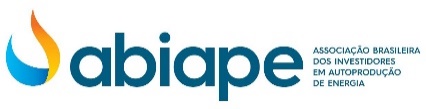 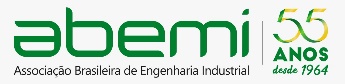 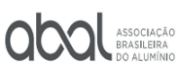 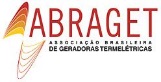 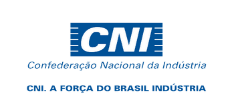 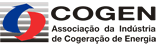 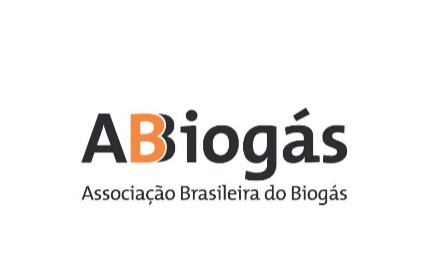 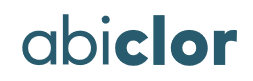 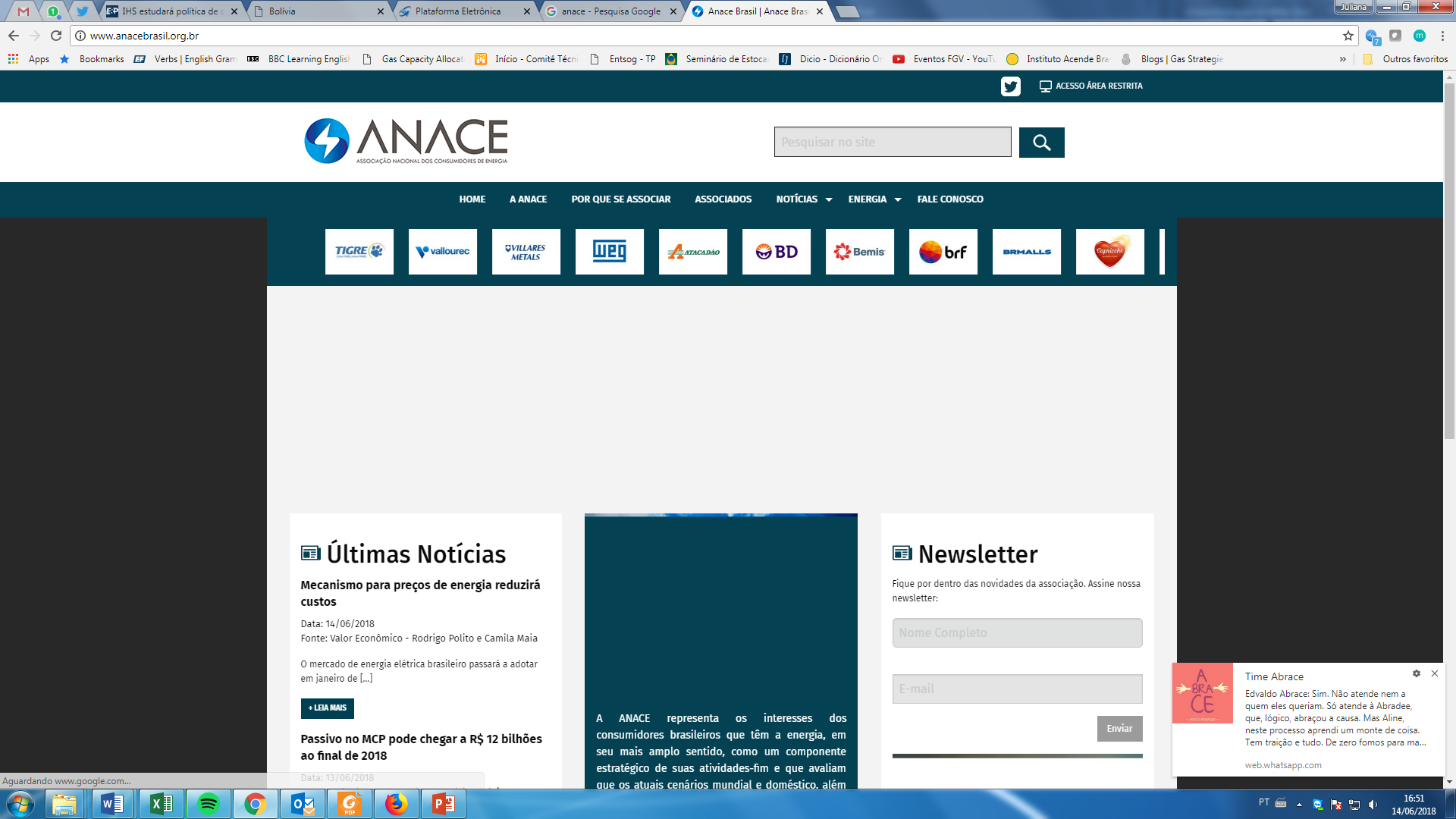 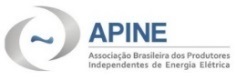 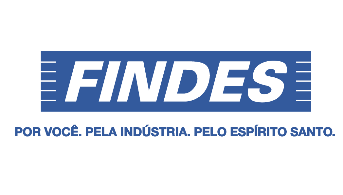 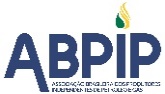 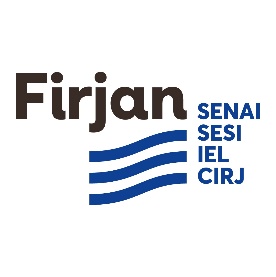 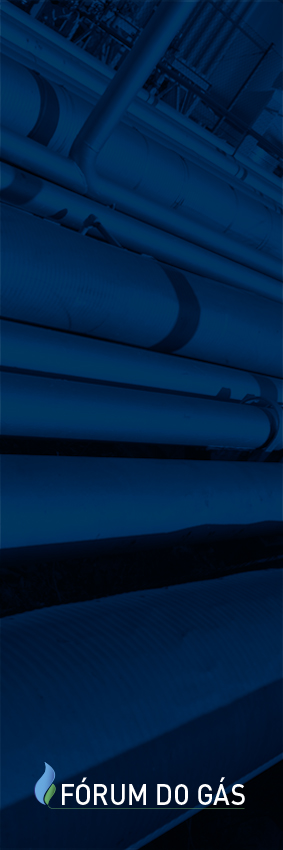 O que avançou?
Acesso de Terceiros às infraestruturas essenciais
Acesso de outros supridores ao transporte
Entrada de outros ofertantes no comércio de gás, sobretudo na Região Nordeste
Redução do market-share da Petrobras
Transparência dos contratos de suprimento firmados para o mercado cativo
Esforço estadual para aprimoramento do arcabouço regulatório dos serviços locais de gás canalizado
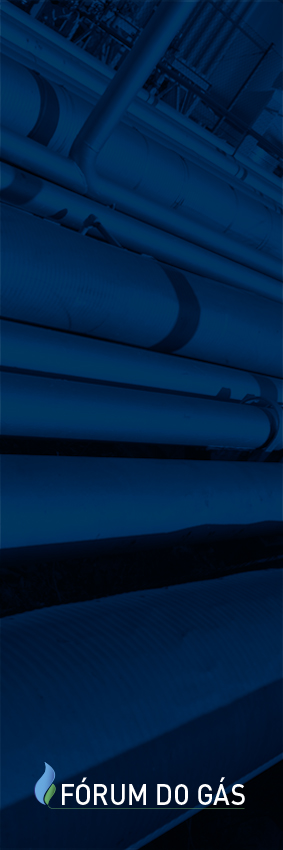 Retrato do avanço
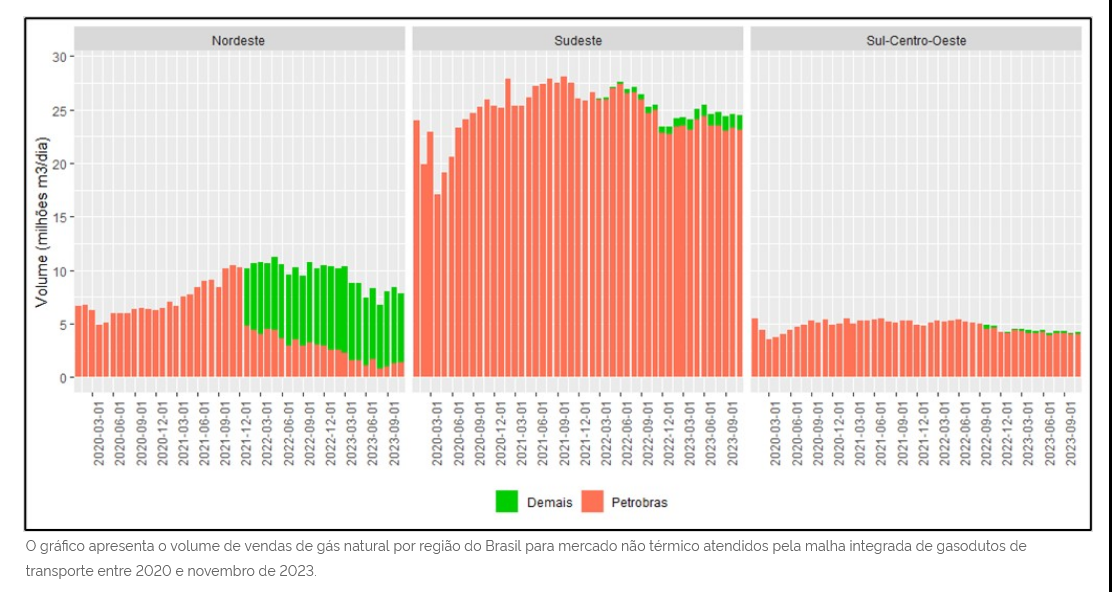 Fonte: ANP
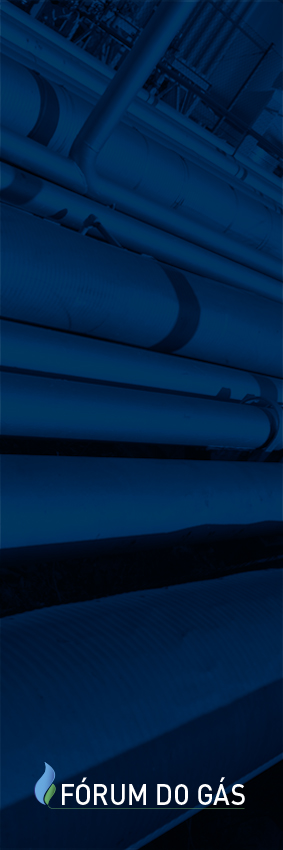 Porém...
O mercado ainda é muito concentrado...
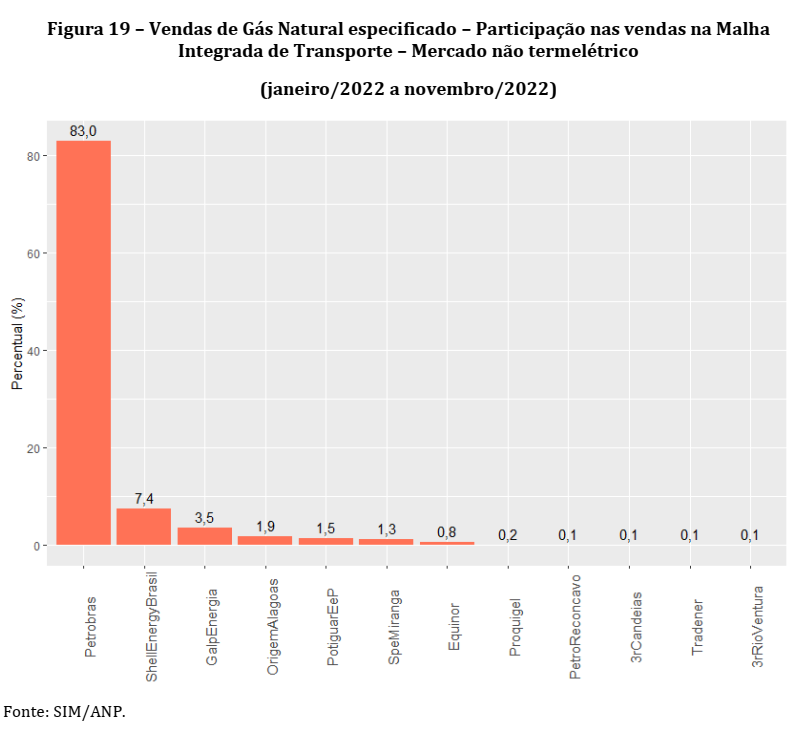 Fonte: ANP
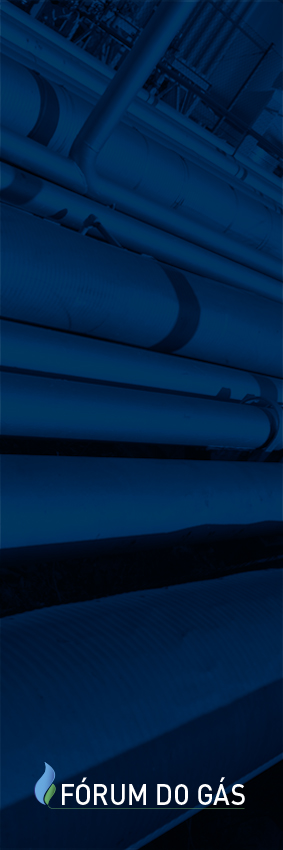 E quais os efeitos dessa concentração?
O preço ainda é muito alto!
Petrobras ainda é a marcadora dos preços ao mercado
Preço indexado ao óleo e marcadores internacionais
Redução da “Competitividade” percebida no momento inicial
Fonte: ABRACE
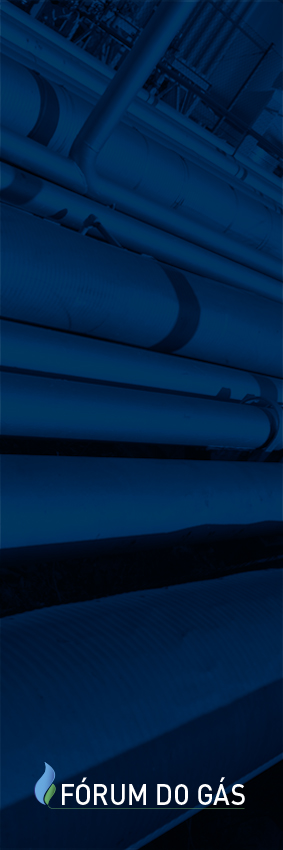 E quais os efeitos dessa concentração?
Brasil tem um dos preços de gás mais caros do mundo!
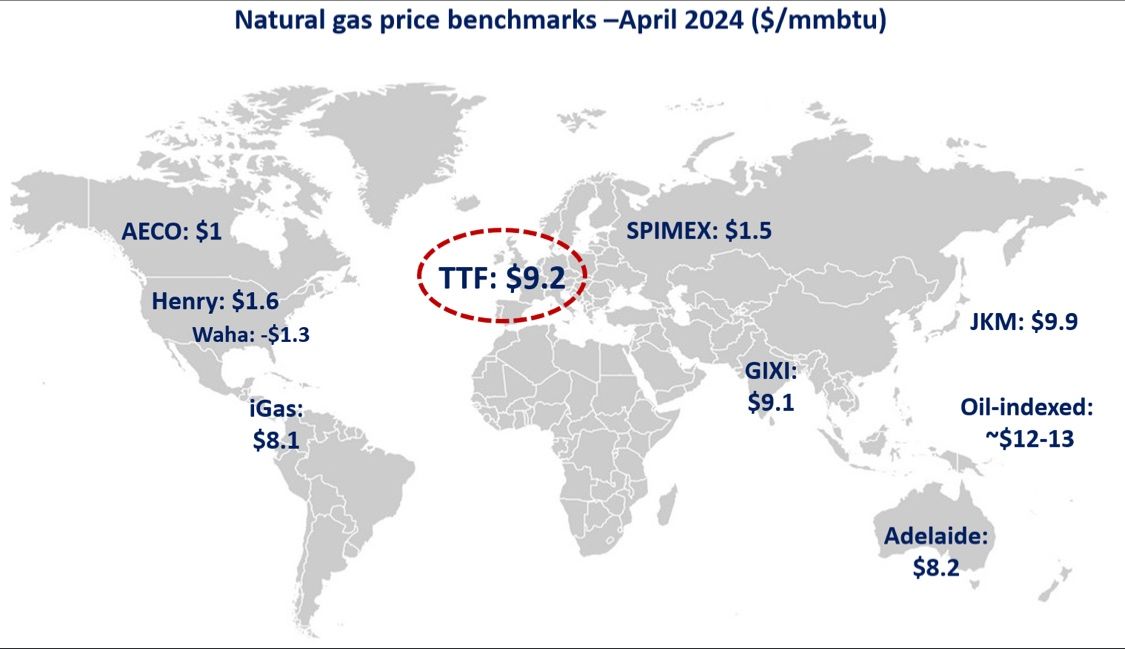 Brasil
Fonte: IEA
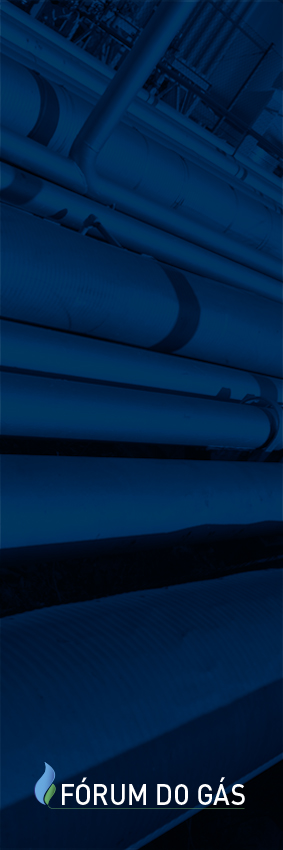 E quais os efeitos dessa concentração?
E ainda possui muito potencial de produção!
50% do Gás produzido é reinjetado
↓ oferta
↑ preço (insumo impacto na produção industrial)
↓ produção
↓ renda (royalties, participações governamentais)
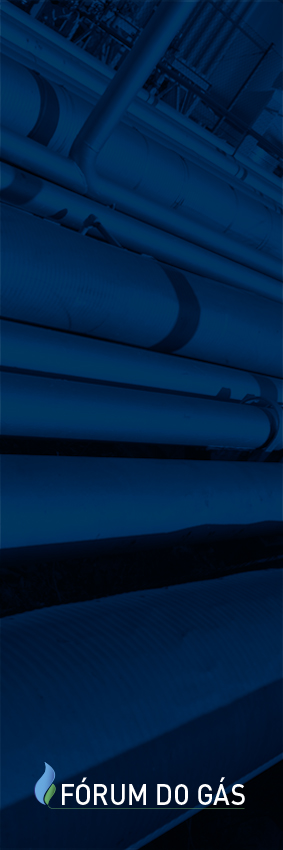 O que pode ser feito?
Política Energética clara e coesa => sem subsídios cruzados que onerem o gás
Avançar com a Regulação da Nova Lei do Gás
Programas de Desconcentração da Oferta
Sinergia entre a regulação federal e estadual
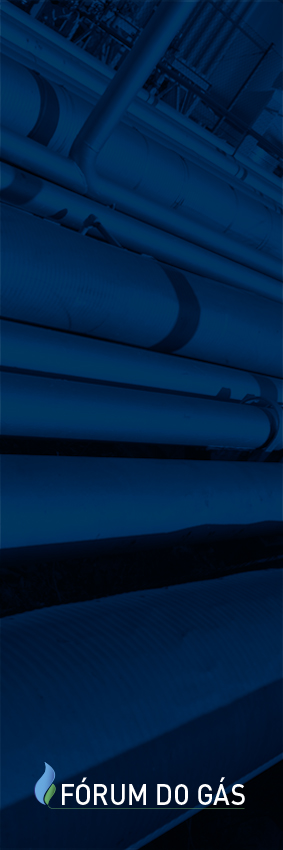 O que pode ser feito?
Previsibilidade para as operações e negociações
Políticas coesas para permitir maior competitividade neste mercado
GpE x Plano Biometano
Regulação da Nova Lei do Gás
Melhor a acessibilidade e reduzir custo
Melhorar a operacionalidade entre redes (integração da cadeia)
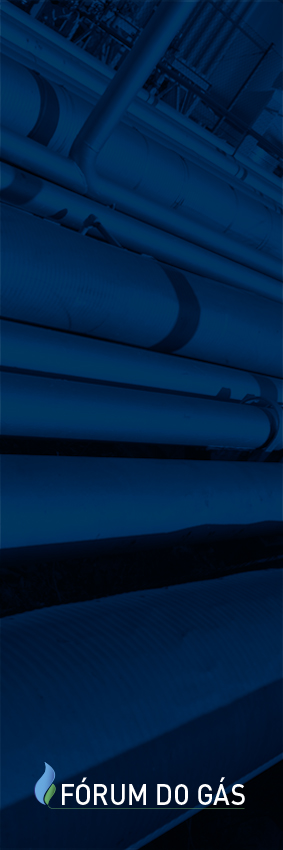 O que pode ser feito?
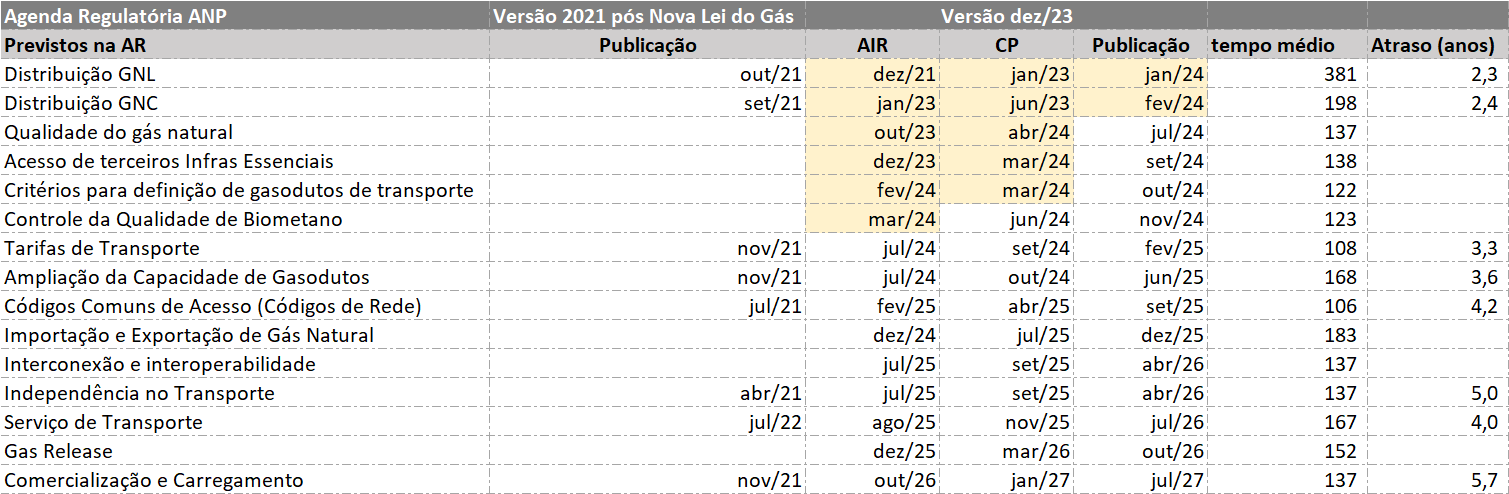 Fonte: Elaboração própria, a partir da AR ANP
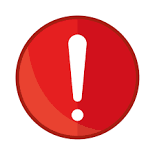 Atraso médio de 4 anos, desde a publicação da Nova Lei do Gás
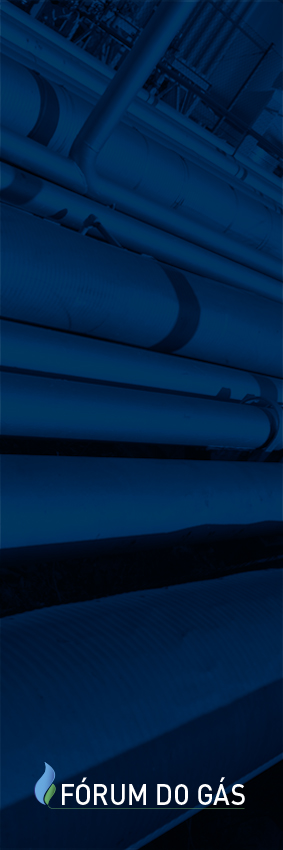 O que pode ser feito?
2) Desenvolver ambiente propício à negócio
Redução da concentração
Aumento da liquidez
Aumento da flexibilidade
Opções:
Políticas de Gas Release
Incentivo ao desenvolvimento de ferramentas de flexibilidade.
Ex: estocagem e conexão terminais GNL à malha
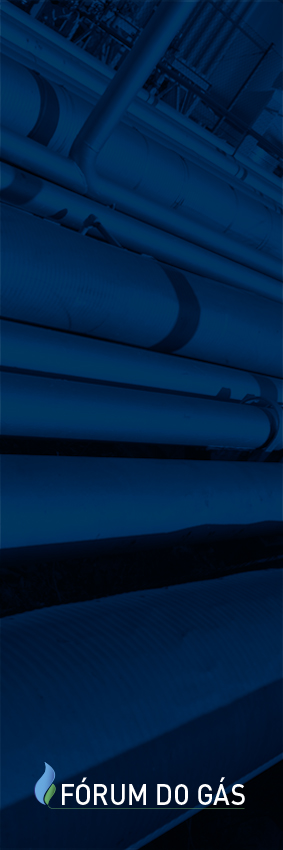 O que pode ser feito?
3) Harmonização e redução de conflitos federativos
Reconhecido esforço estadual, mas é preciso mais: CUSD spot e otimização de investimentos (ex: subida da serra)
Pode ser necessário estabelecer Plano de Incentivos para incentivar a harmonização
Conflitos Federativos
Classificação da infraestrutura com base na eficiência global entre redes (modicidade tarifária) e segurança do abastecimento
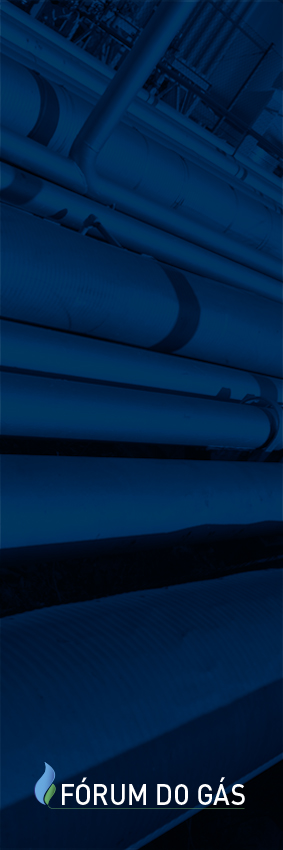 Mensagens Finais:
O gás natural é e continuará sendo um grande vetor de mudança ao setor energético brasileiro
Para isso, a competitividade dos preços e a previsibilidade da oferta são fatores decisivos
A Política Energética, incluindo a importância do Congresso Nacional nessa missão, deve considerar:
Aumentar o potencial da oferta => restruturação a um mercado competitivo, de fato
O papel do gás na transição => status atual de emissões do país (matriz energética e de setores energointensivos);
Direcionamento de incentivos que irão de fato beneficiar o país => aumento de arrecadação, empregos e renda
FIM
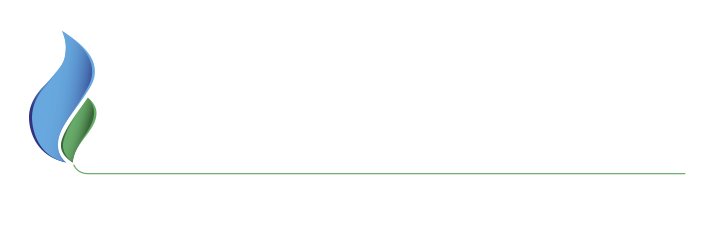